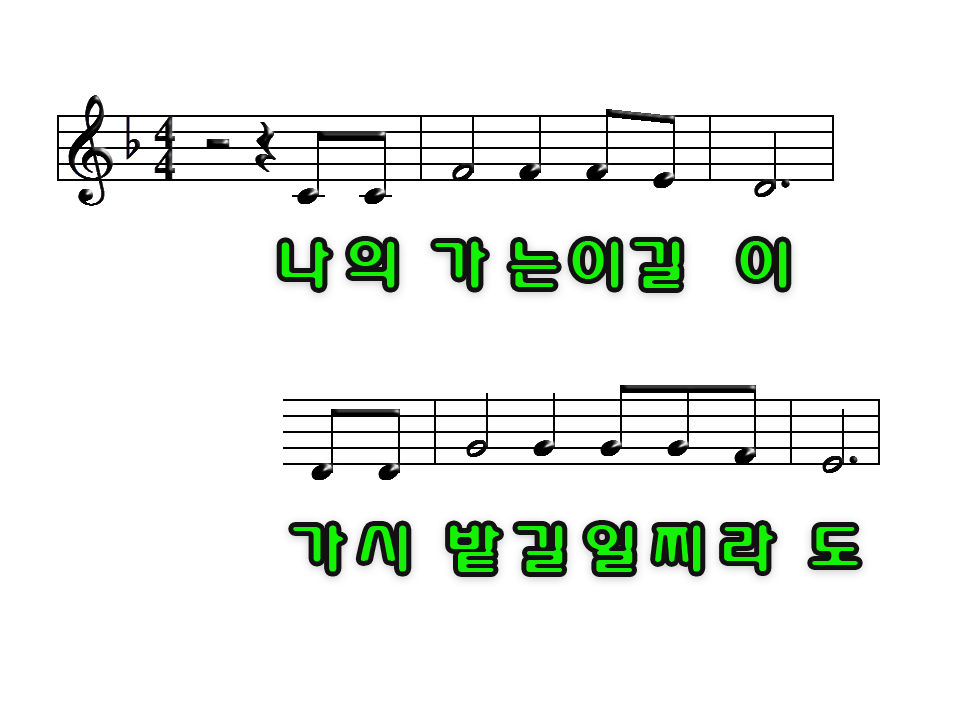 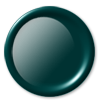 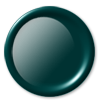 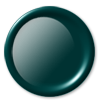 1
2
3
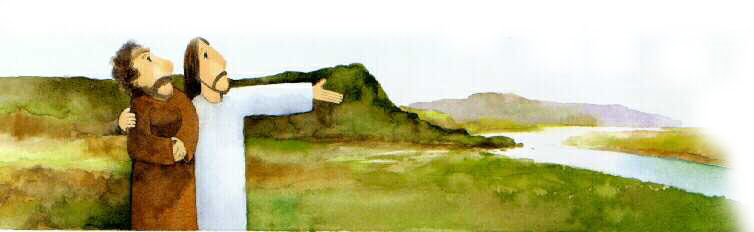 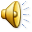 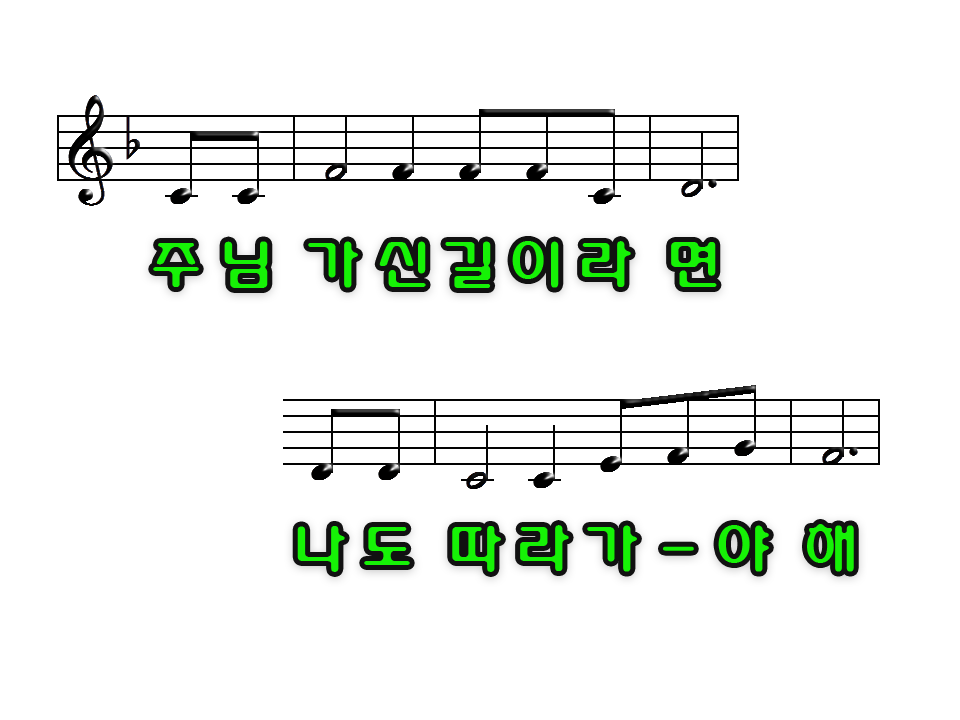 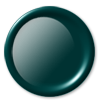 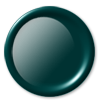 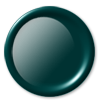 1
2
3
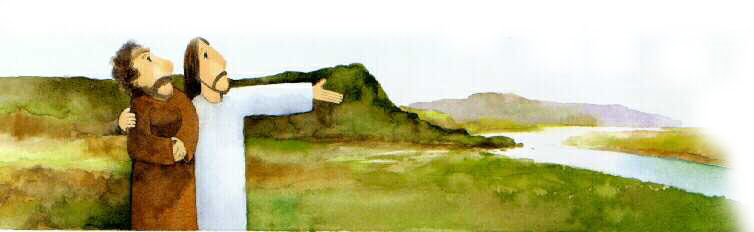 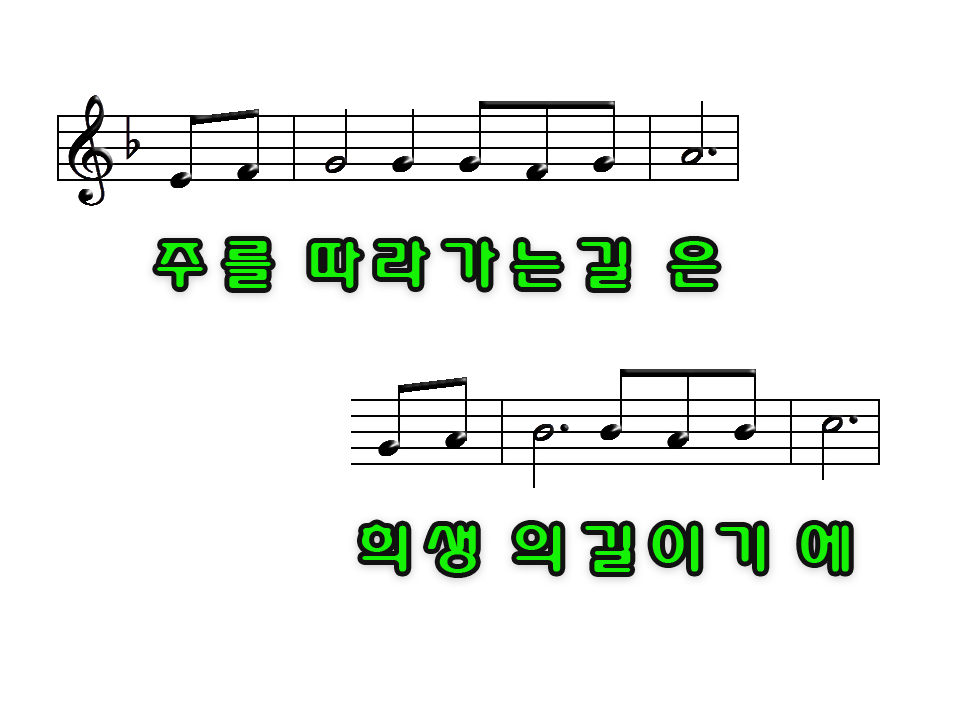 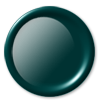 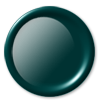 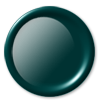 1
2
3
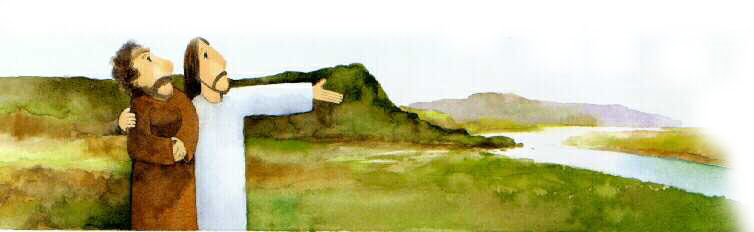 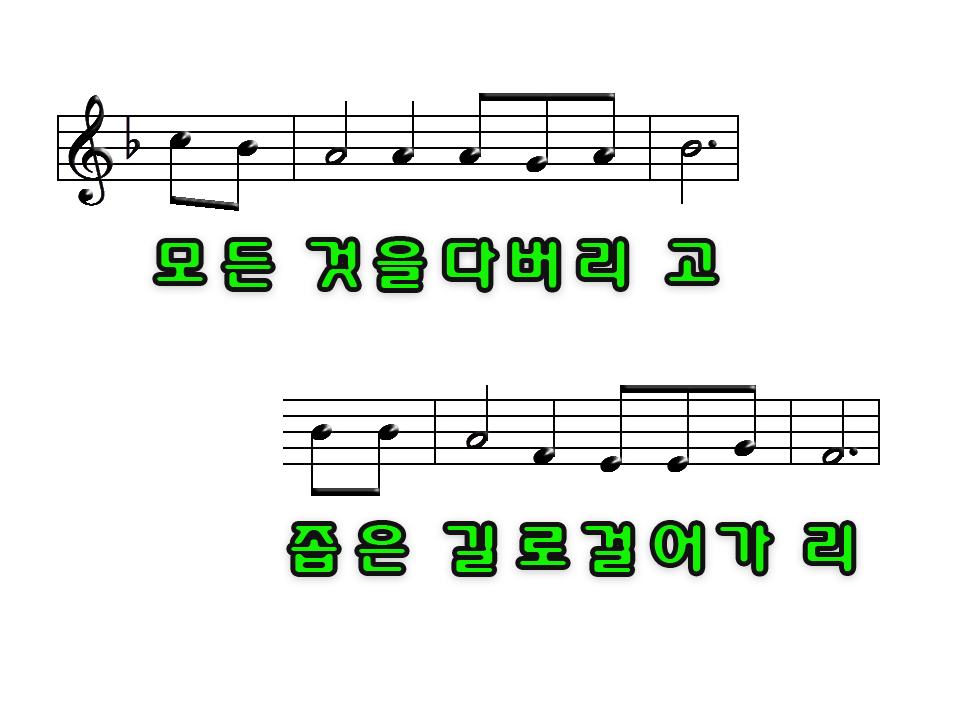 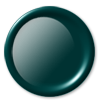 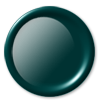 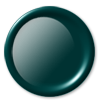 1
2
3
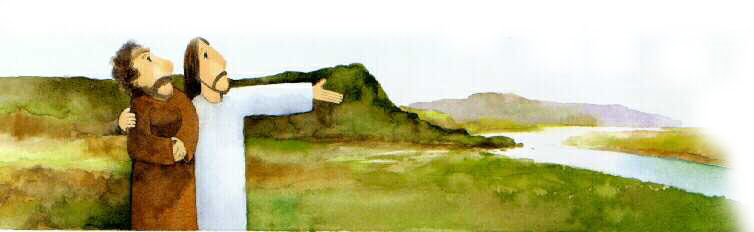 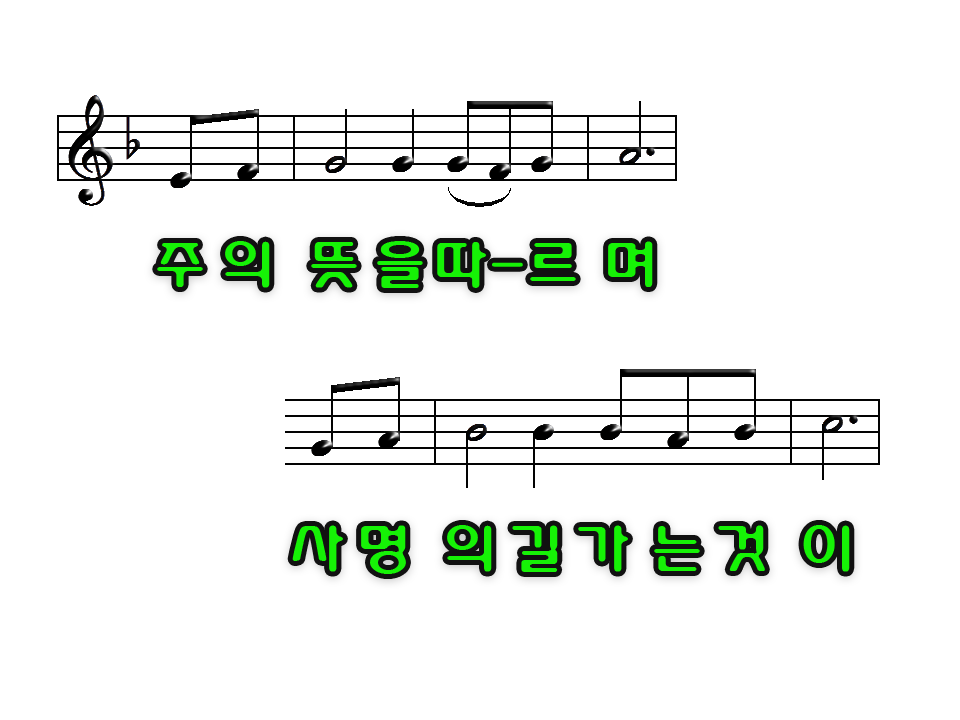 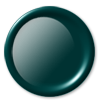 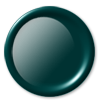 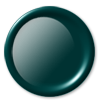 1
2
3
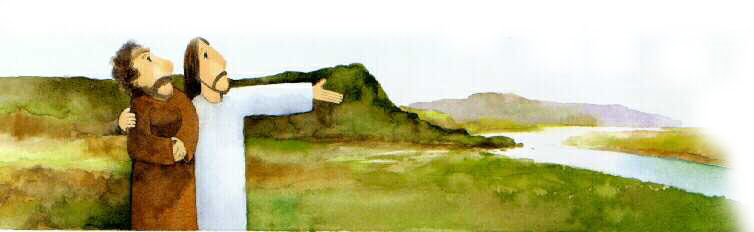 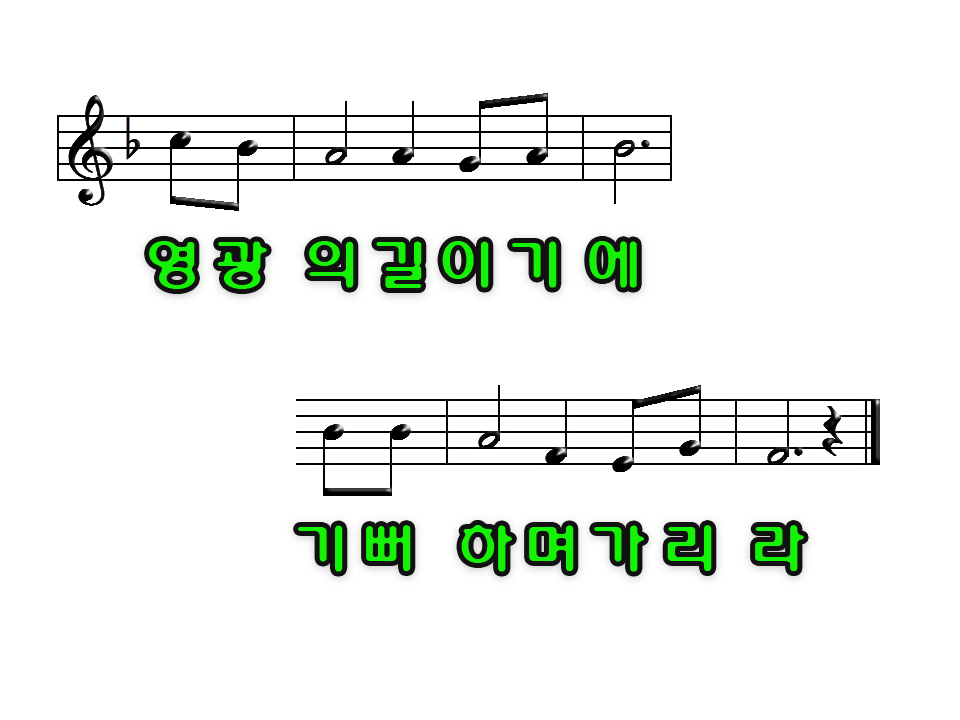 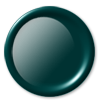 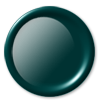 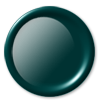 1
2
3
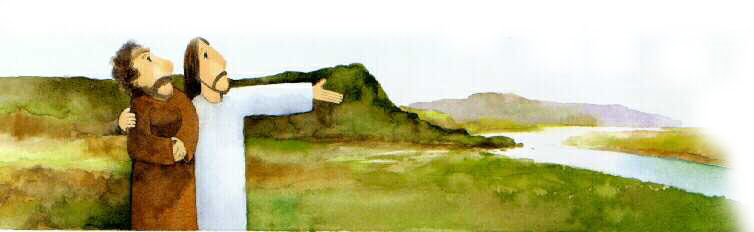 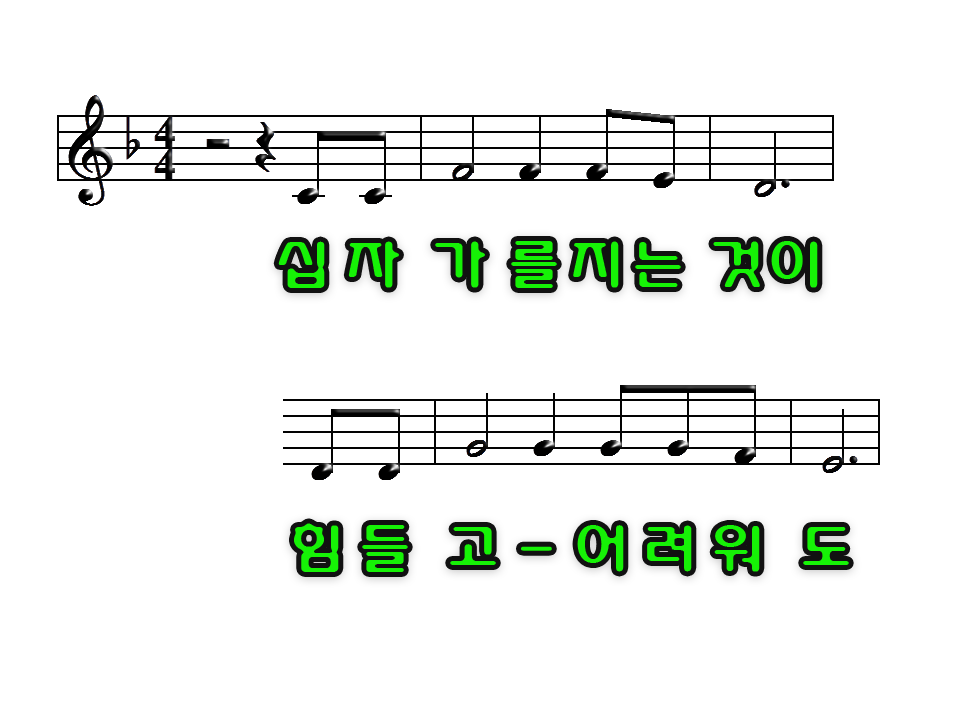 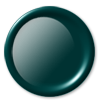 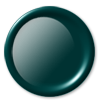 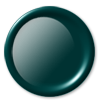 1
2
3
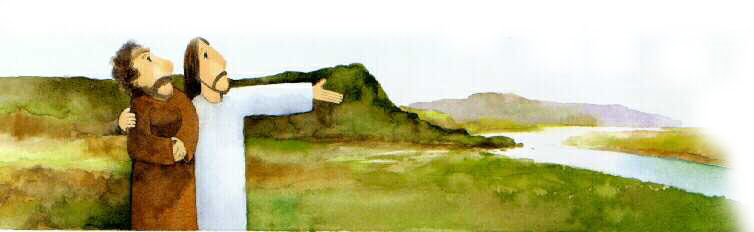 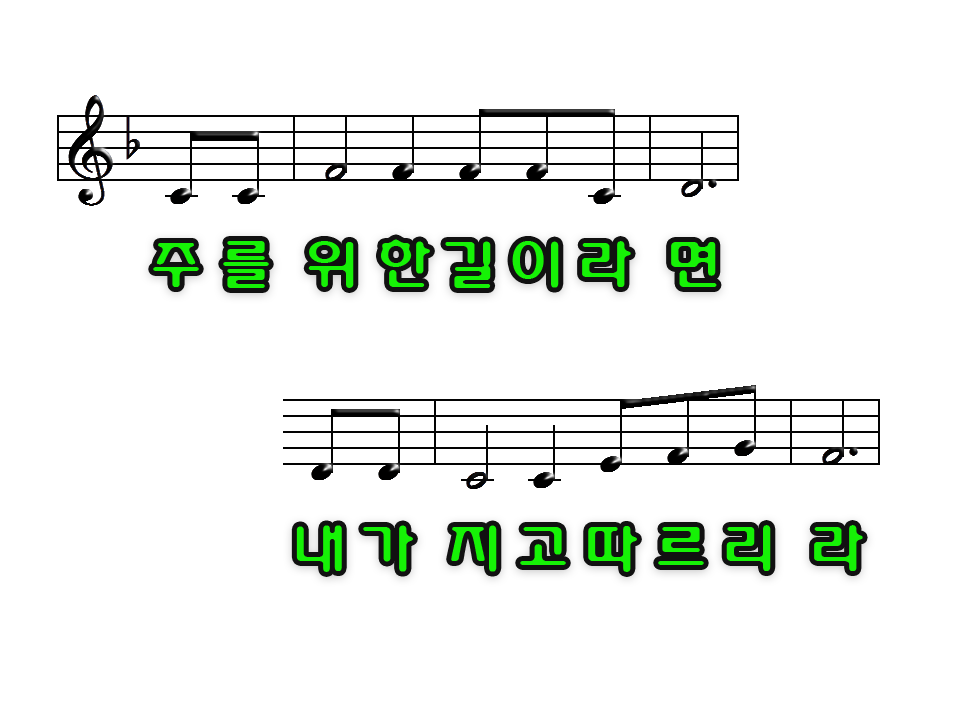 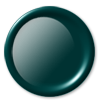 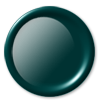 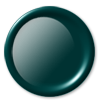 1
2
3
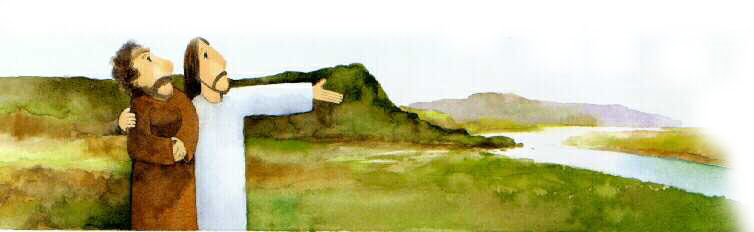 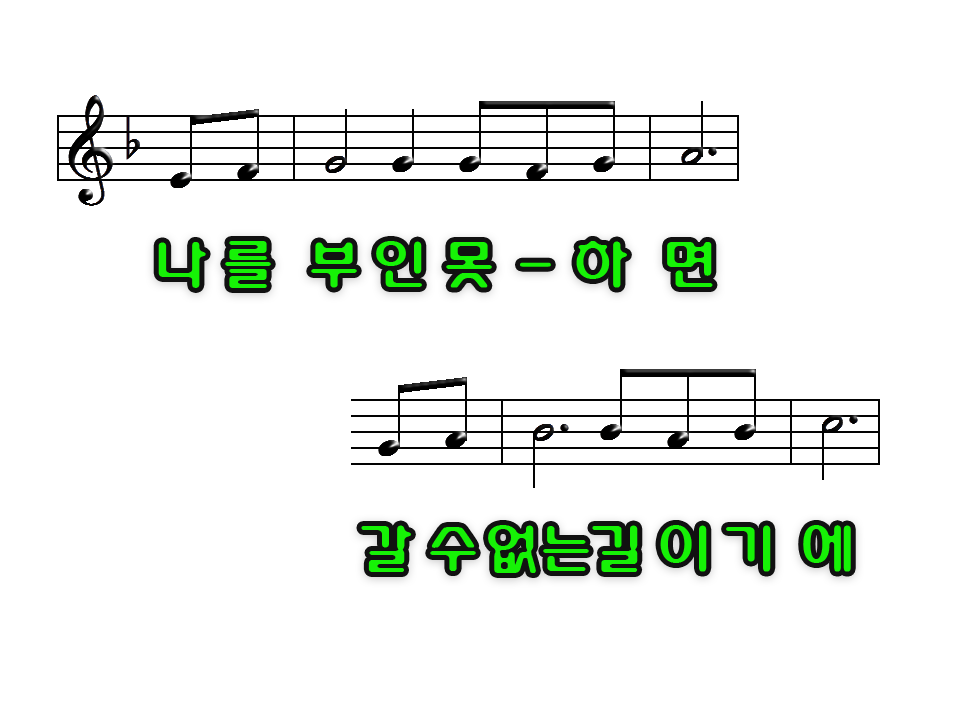 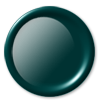 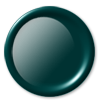 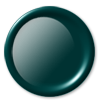 1
2
3
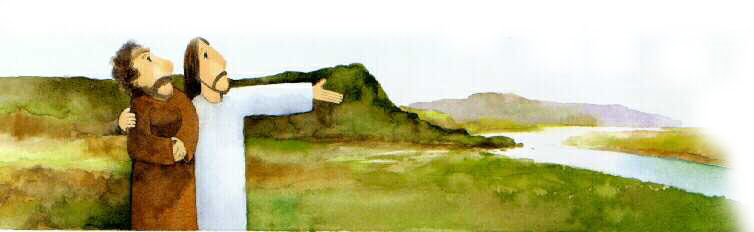 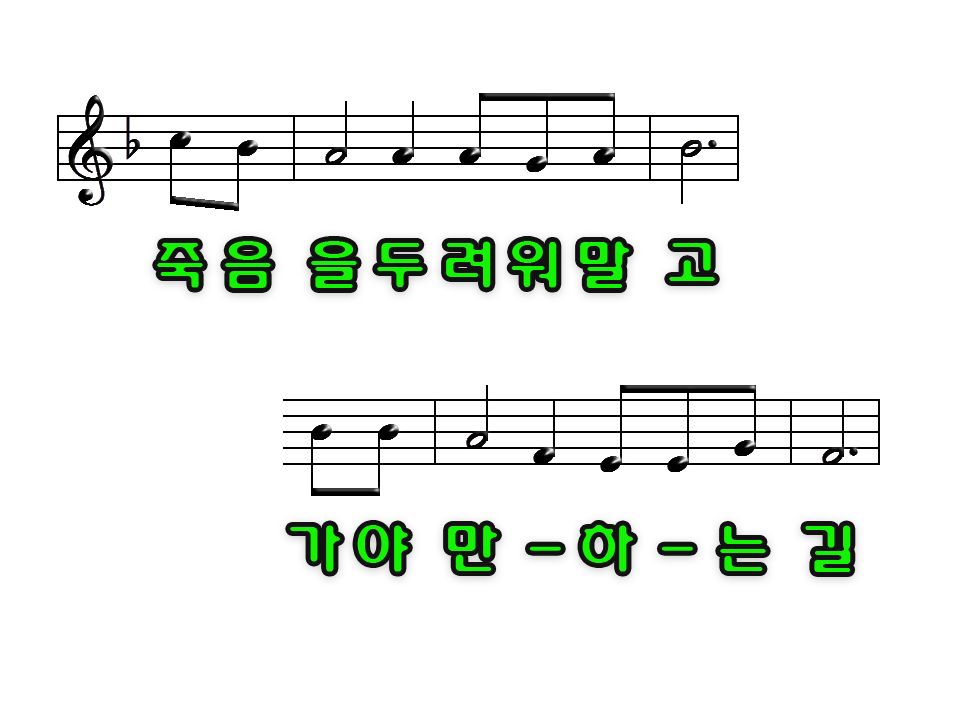 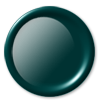 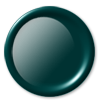 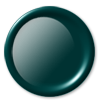 1
2
3
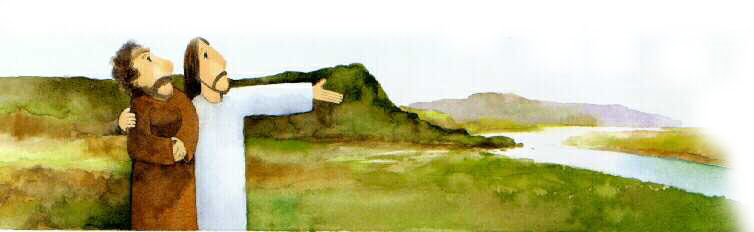 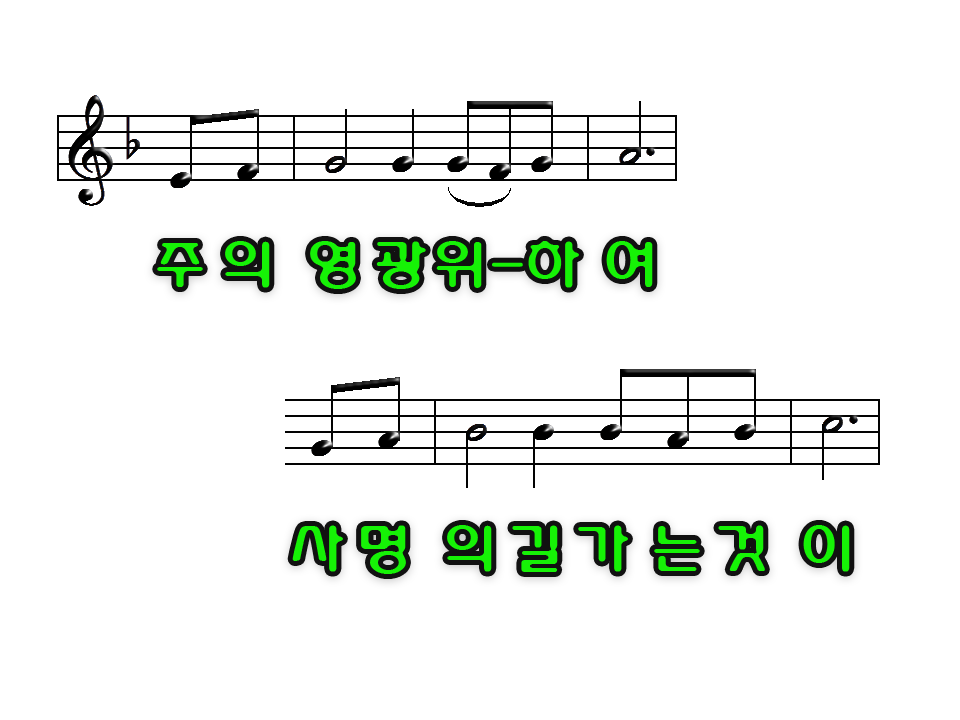 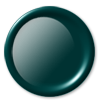 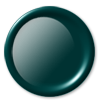 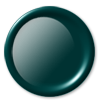 1
2
3
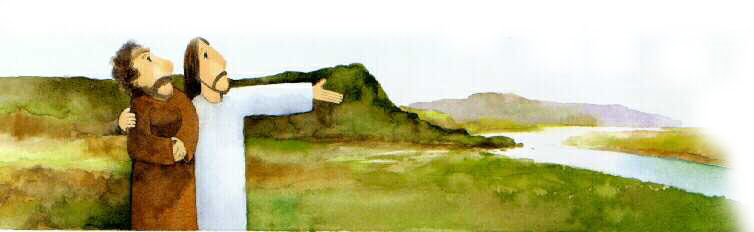 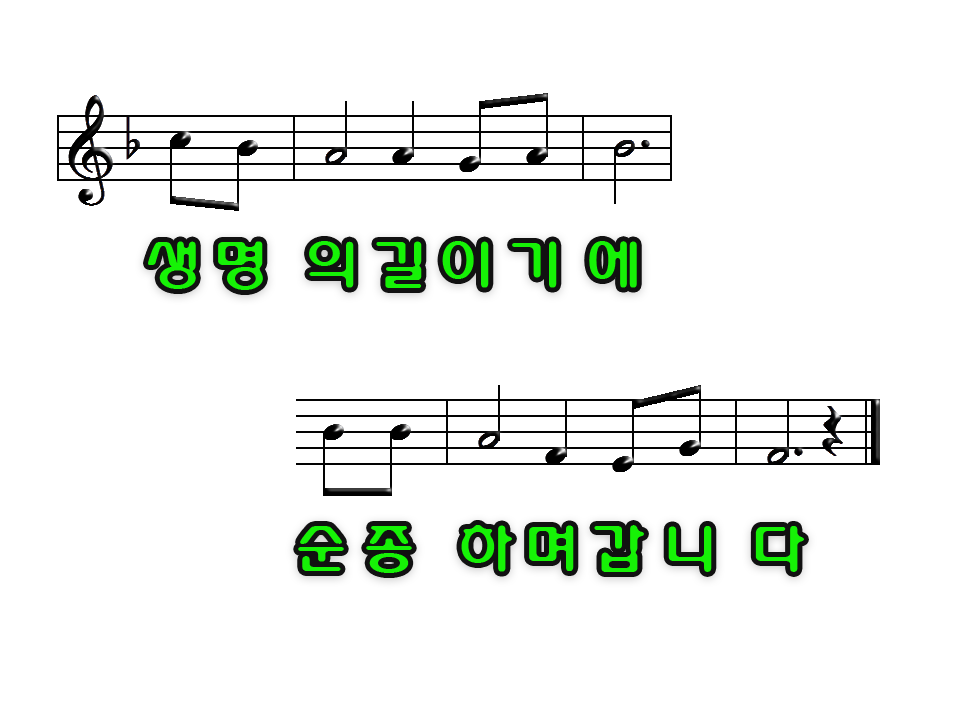 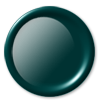 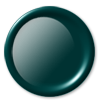 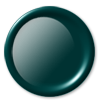 1
2
3
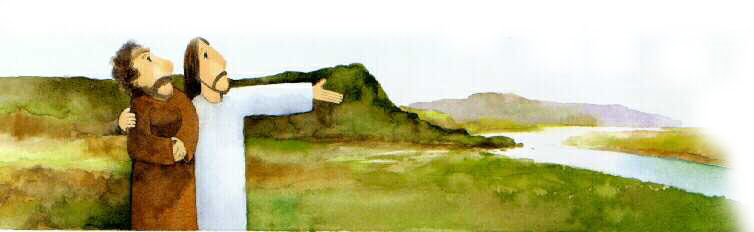 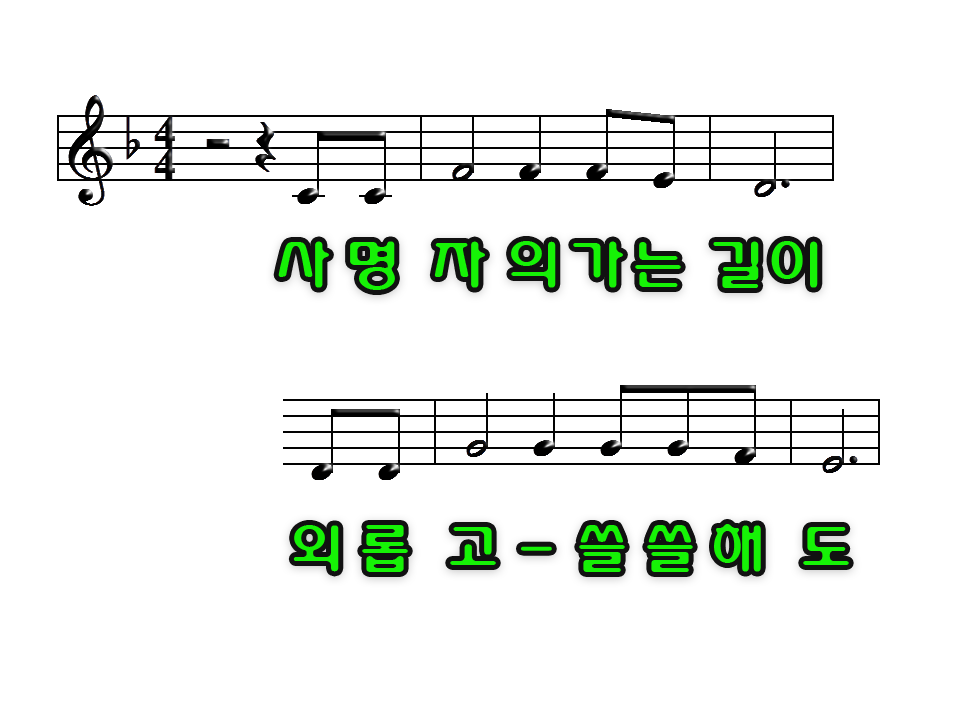 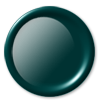 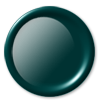 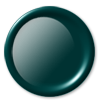 2
1
3
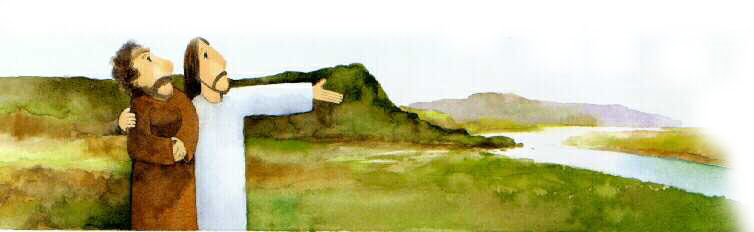 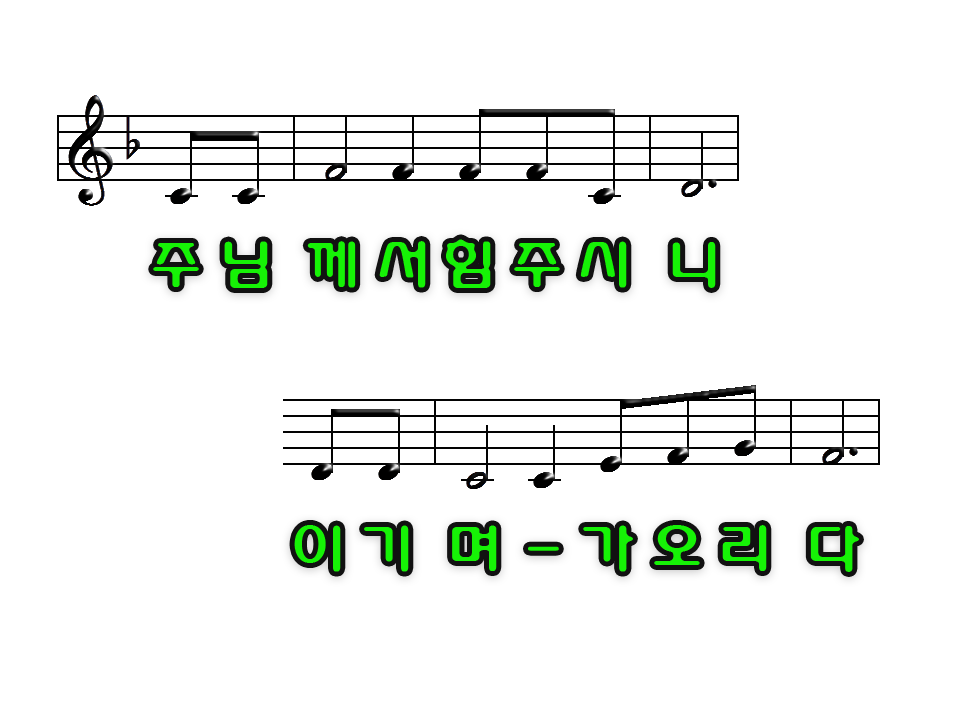 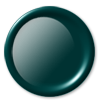 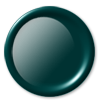 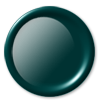 2
1
3
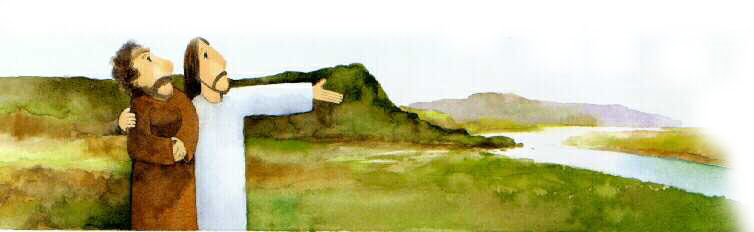 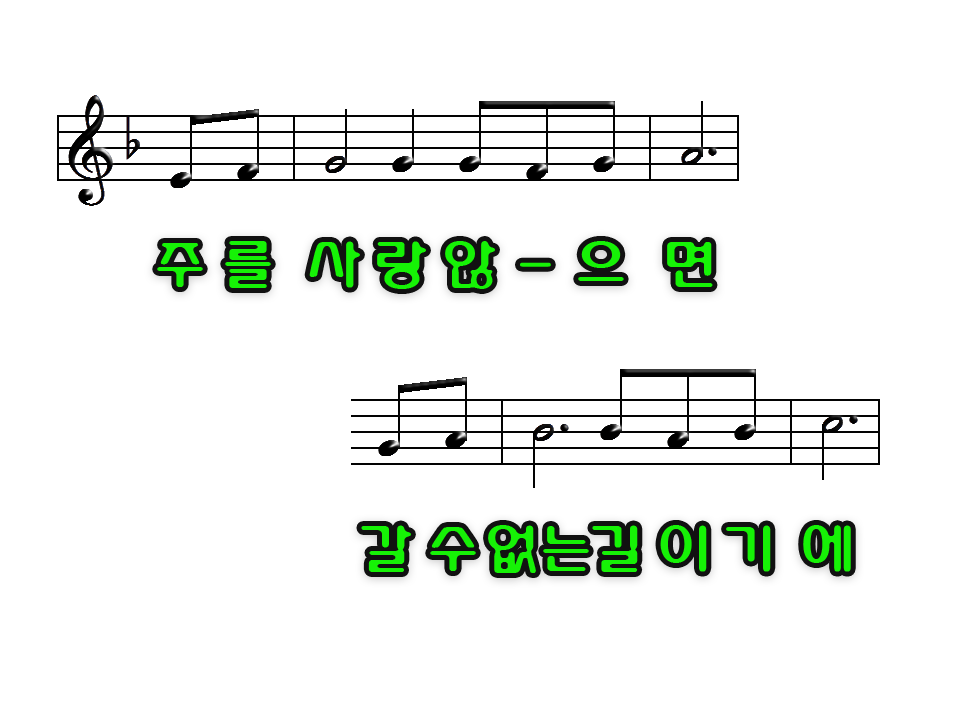 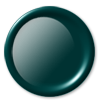 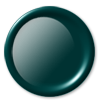 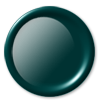 2
1
3
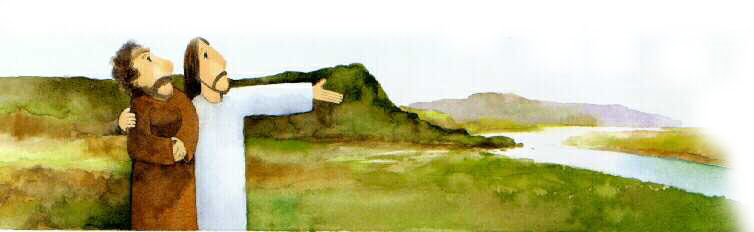 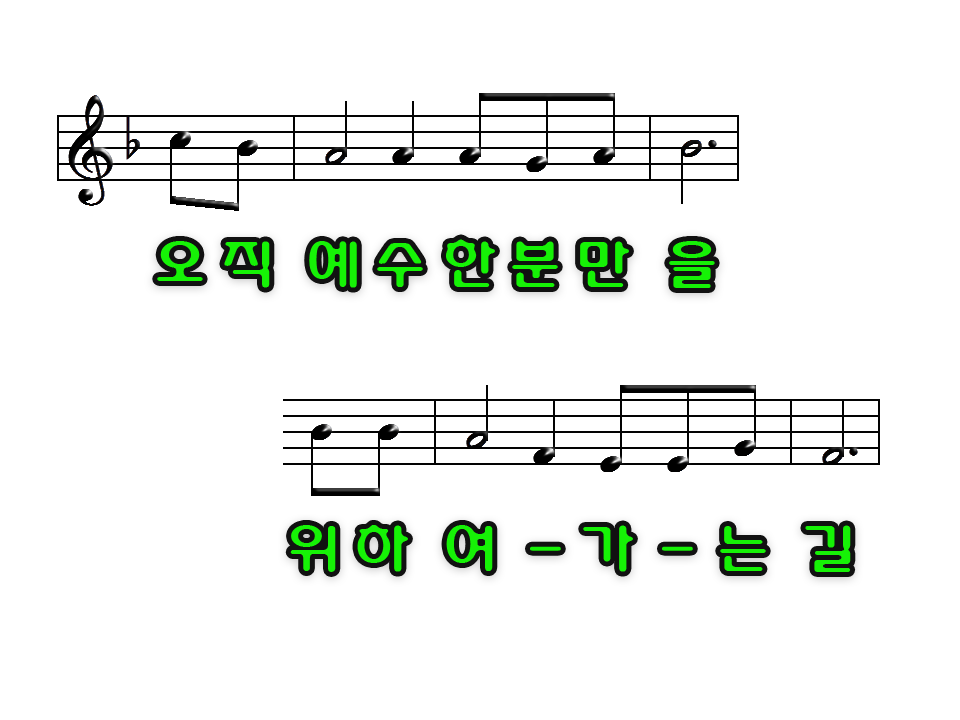 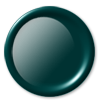 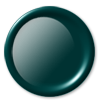 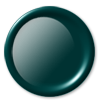 2
1
3
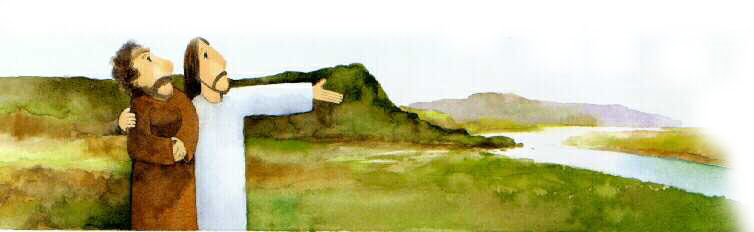 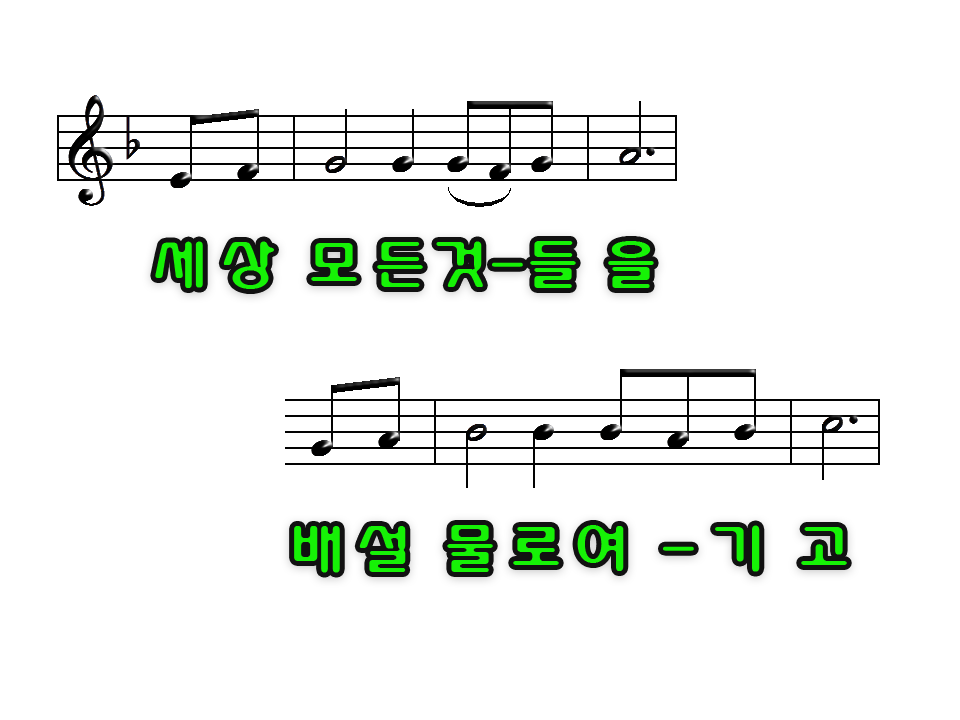 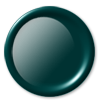 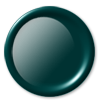 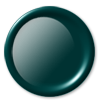 2
1
3
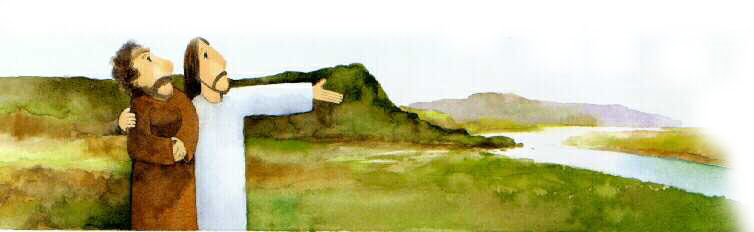 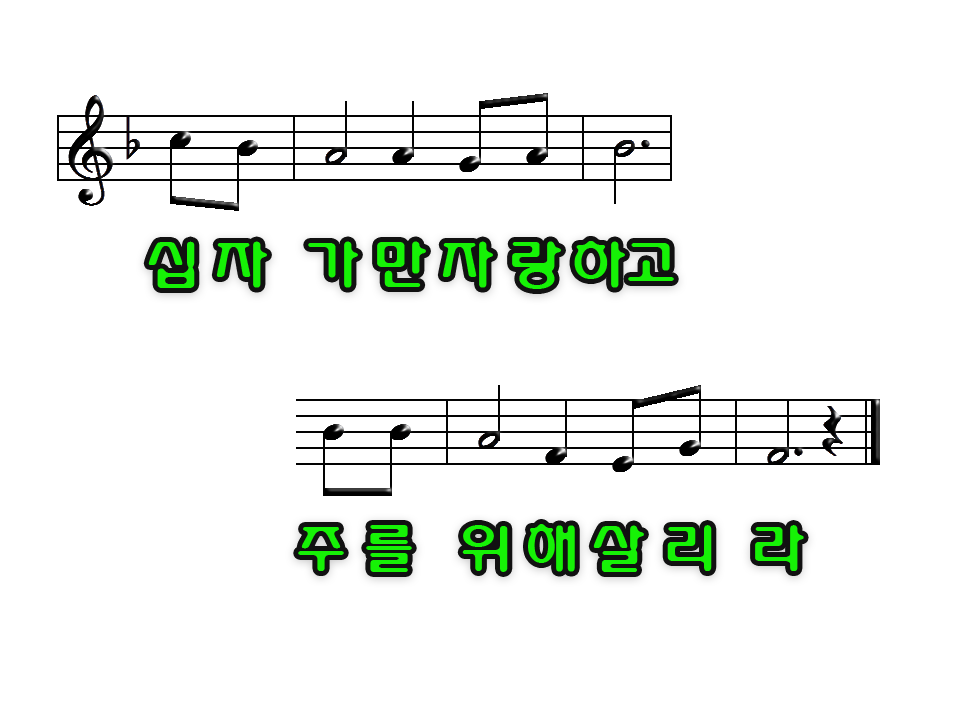 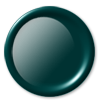 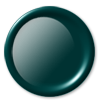 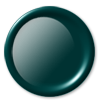 2
1
3
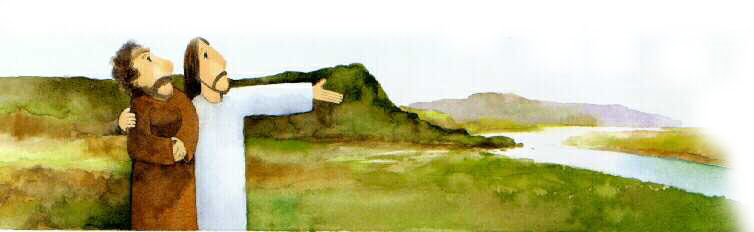